Спортивно-оздоровительное направление внеурочной деятельности в МБОУ «Красноборская средняя школа»
Владимирова Наталья Валентиновна заместитель директора по воспитательной работе
С/П «Детско-юношеская спортивная школа». Лыжи.
4 группы
62 учащихся
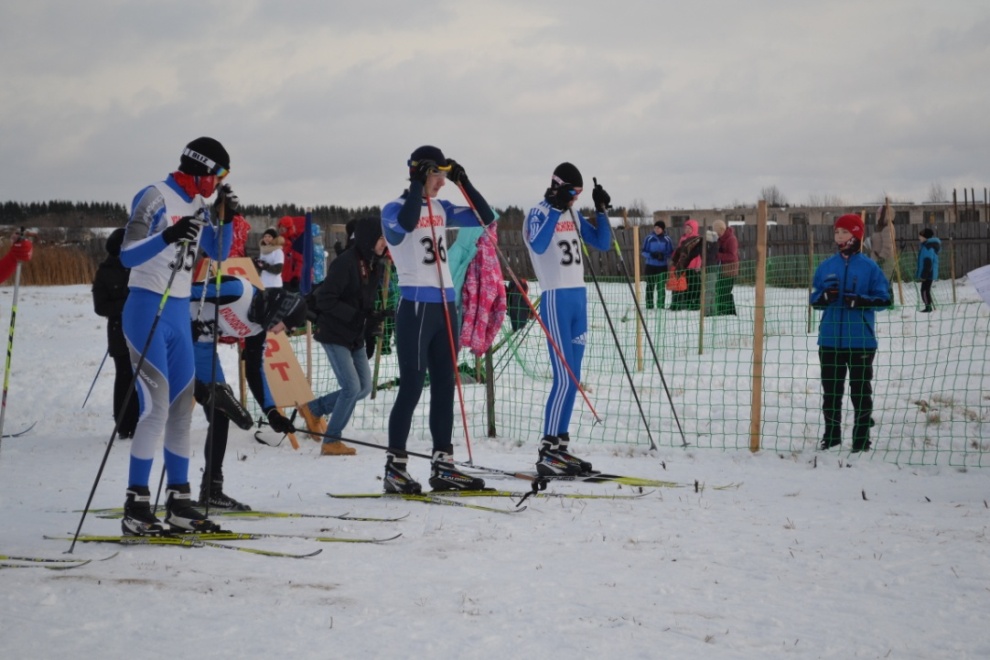 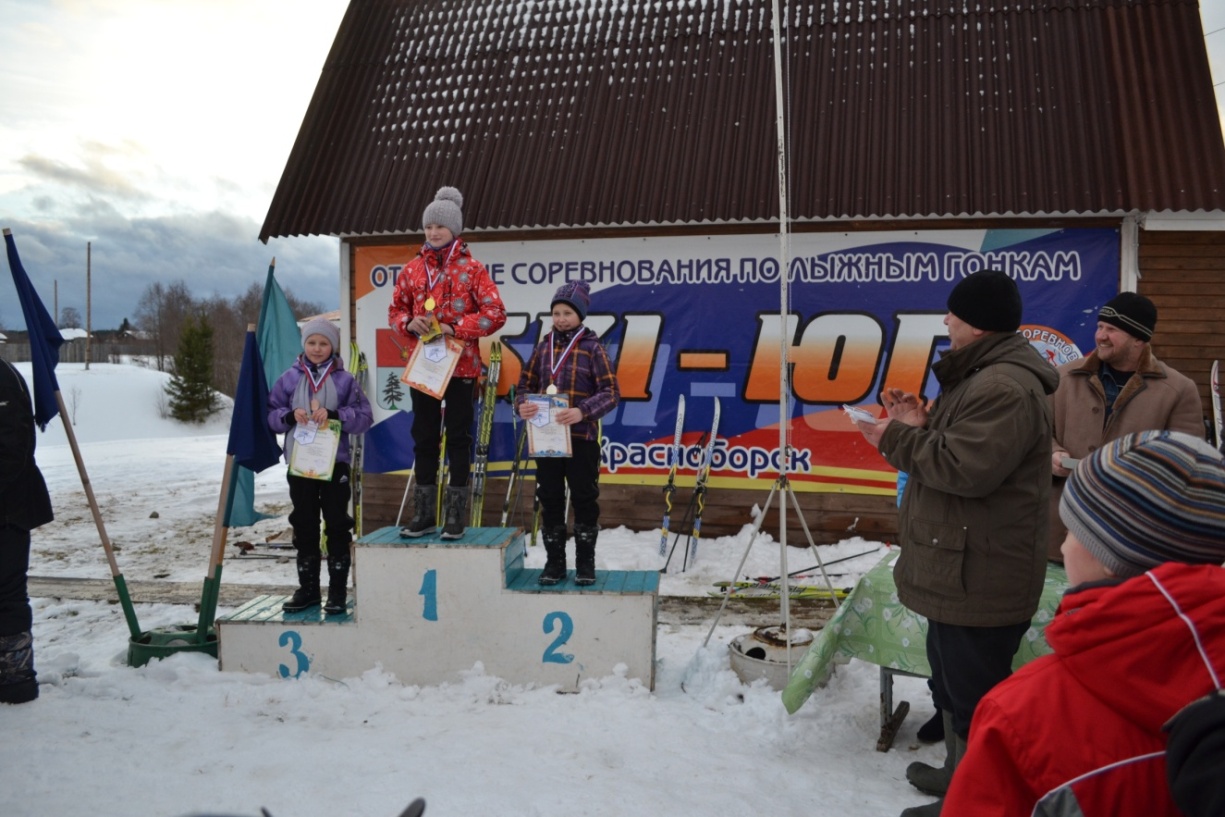 Тренеры: Антонов Андрей Николаевич
Вешняков Сергей Леонидович
Созонов Александр Авенирович
С/П «Детско-юношеская спортивная школа». Футзал.
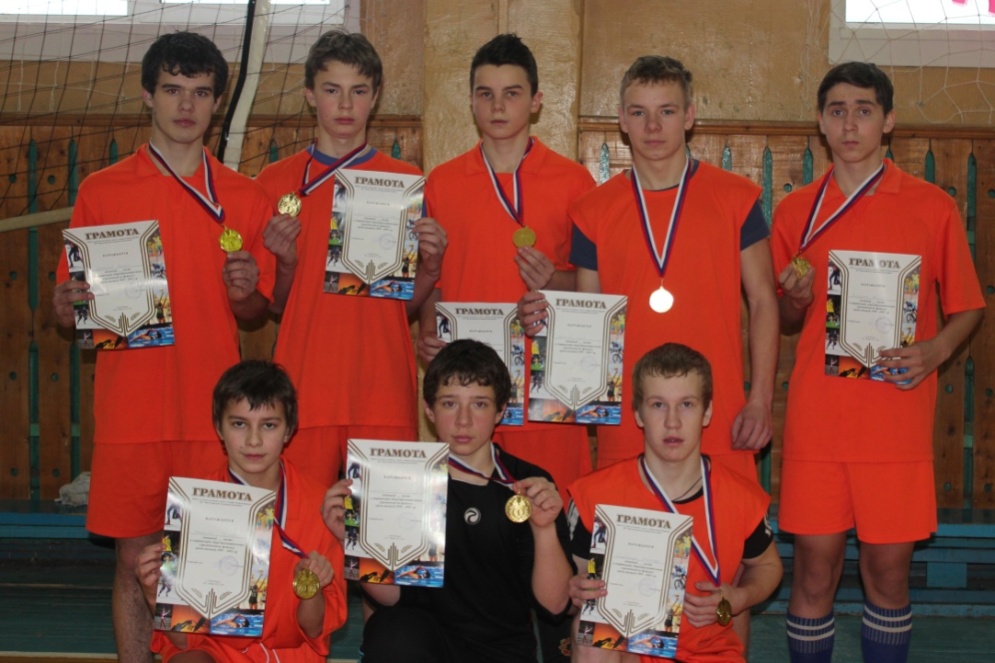 3 группы
51 учащийся
Тренер – Титов Николай Николаевич
С/П «Детско-юношеская спортивная школа». Баскетбол.
6 групп
59 учащихся
Тренеры: Владимиров Андрей Владимирович
Гилев Андрей Николаевич
Школьный спортивный клуб «Ермак»
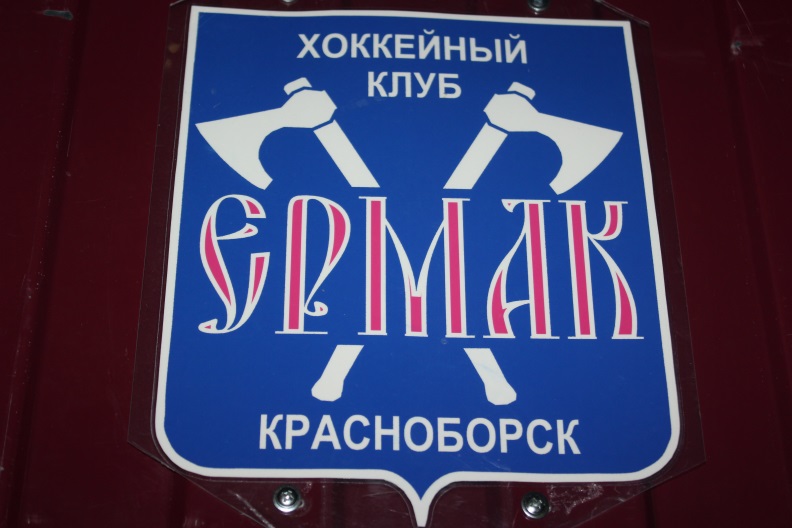 Положение о школьном спортивном клубе «Ермак» принято решением Совета 21.01.2015 года, утверждено приказом директора школы №35 от 22.01.2015 г.
Объединения Клуба:
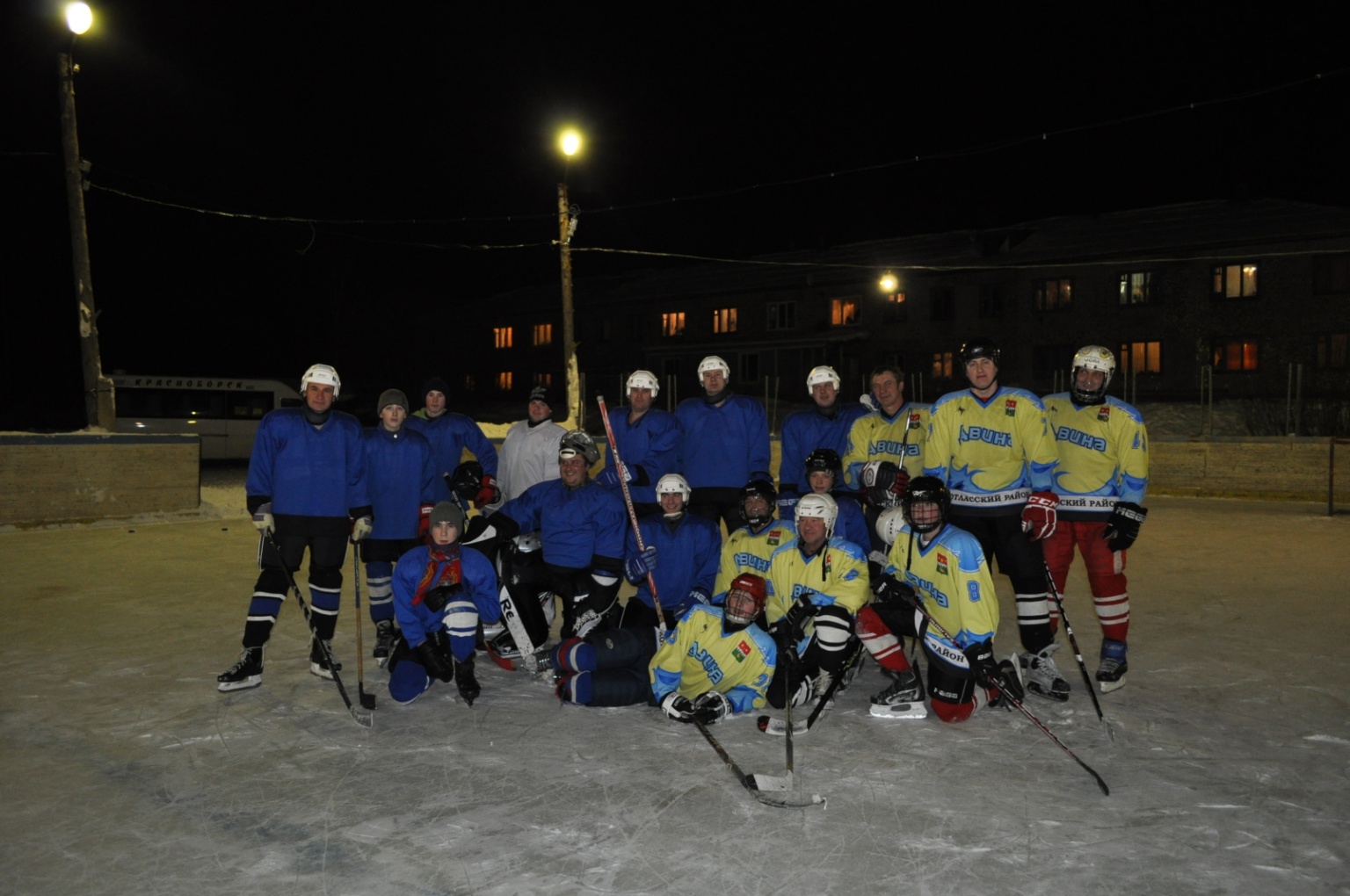 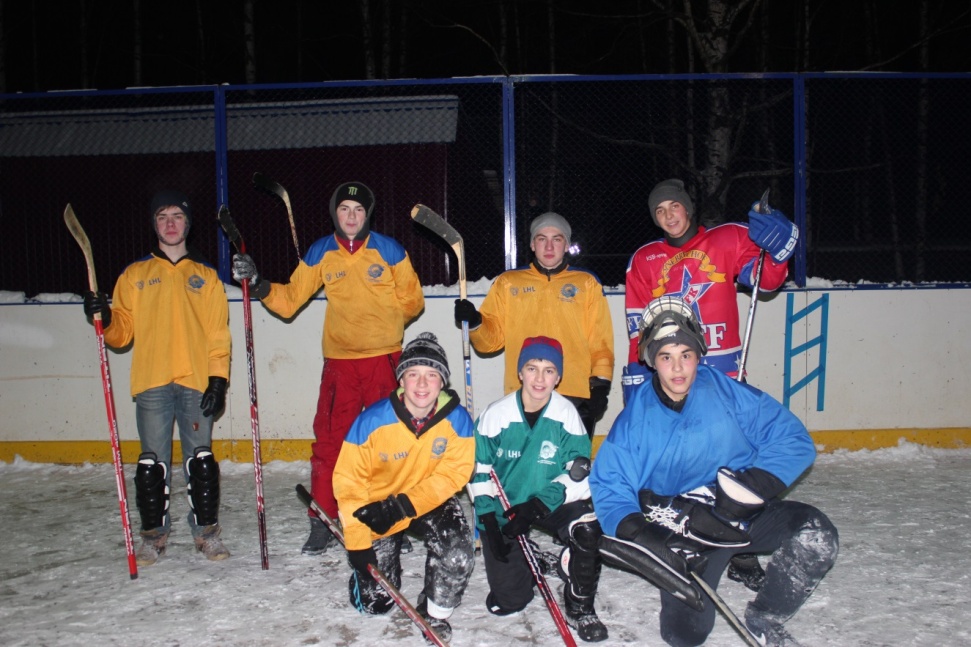 Объединения Клуба:
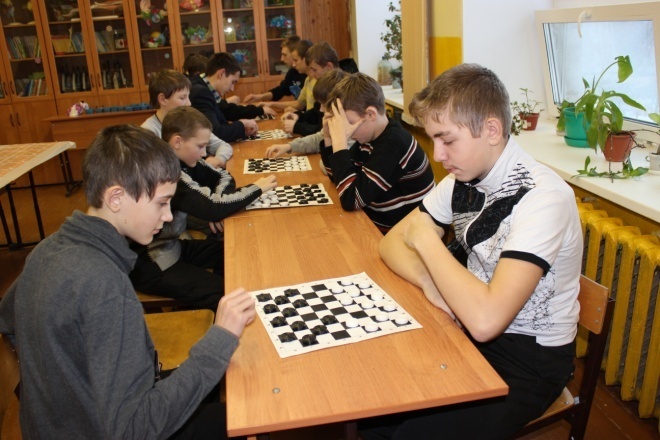 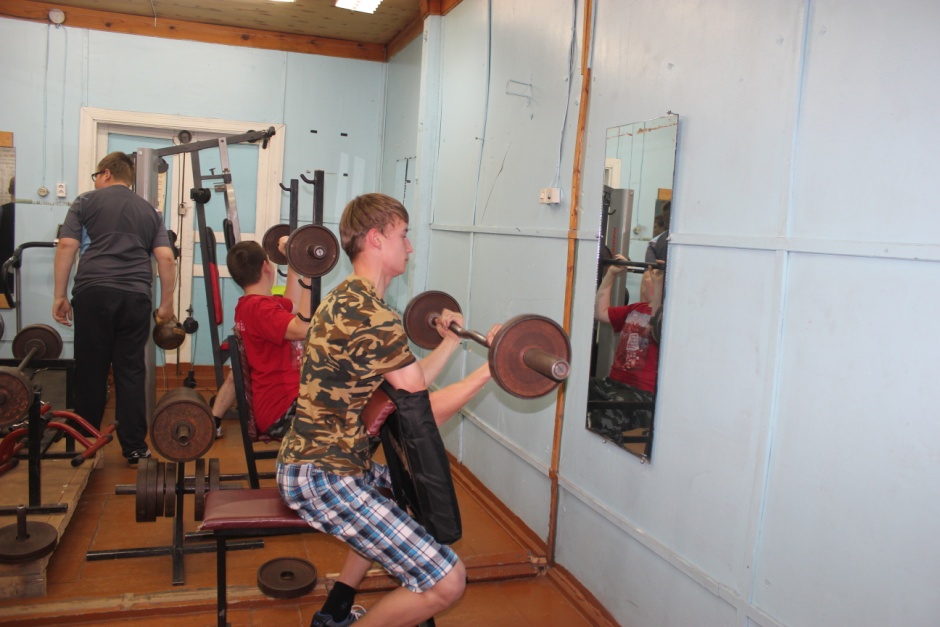 6 групп               97 постоянных участников
Деятельность Клуба
Осуществляется согласно планам работы образовательной организации;
Руководители объединений осуществляют деятельность на основании программ внеурочной деятельности, согласованных с методсоветом  и утвержденных директором школы;
Формы работы: тренировочные занятия и соревнования.
Материально-техническая база Клуба
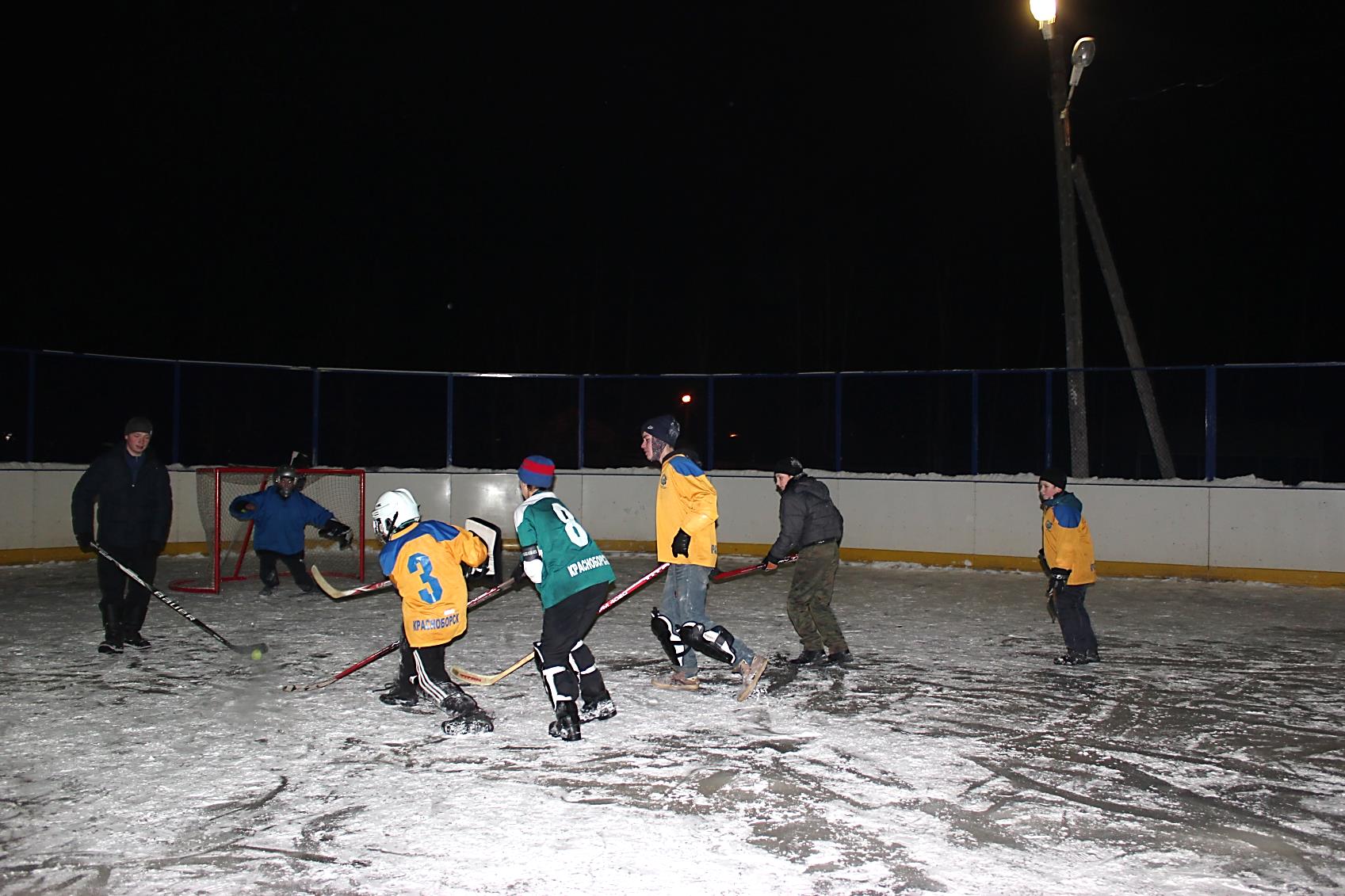 Клуб использует материально-техническую базу образовательной организации:
хоккейный корт;
спортивный зал; 
зал с тренажерным оборудованием;
учебные кабинеты.
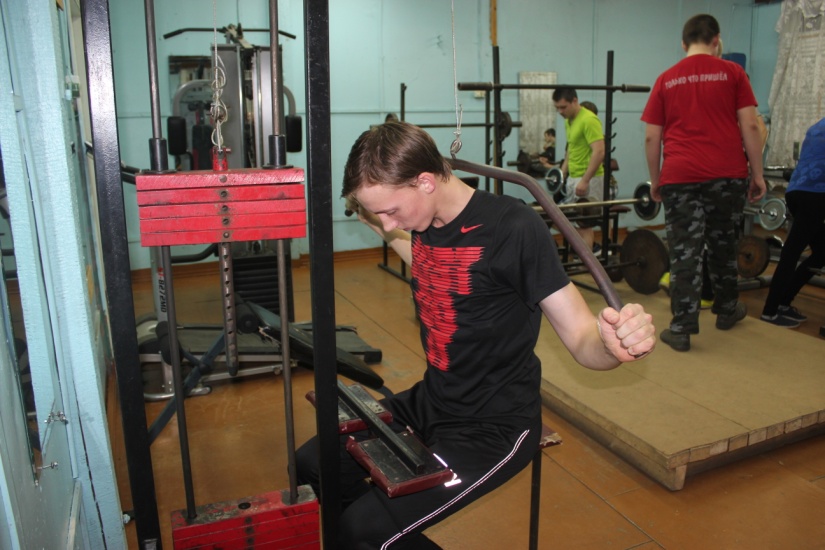 Приобретение спортоборудования
2015 год – Капитальный ремонт спортзала – 2 900 000 рублей
Успешность детей, результаты участия в спортивных мероприятиях различного уровня (2014-2015 уч.год)
Ребенок считается 1 раз
Победители муниципального уровня:
Футзал;
Баскетбол;
Лыжные гонки;
Русские шашки;
Легкая атлетика.
Победители регионального уровня (лыжи):
Смирнова Татьяна
Бессонов Сергей
Попова Марианна
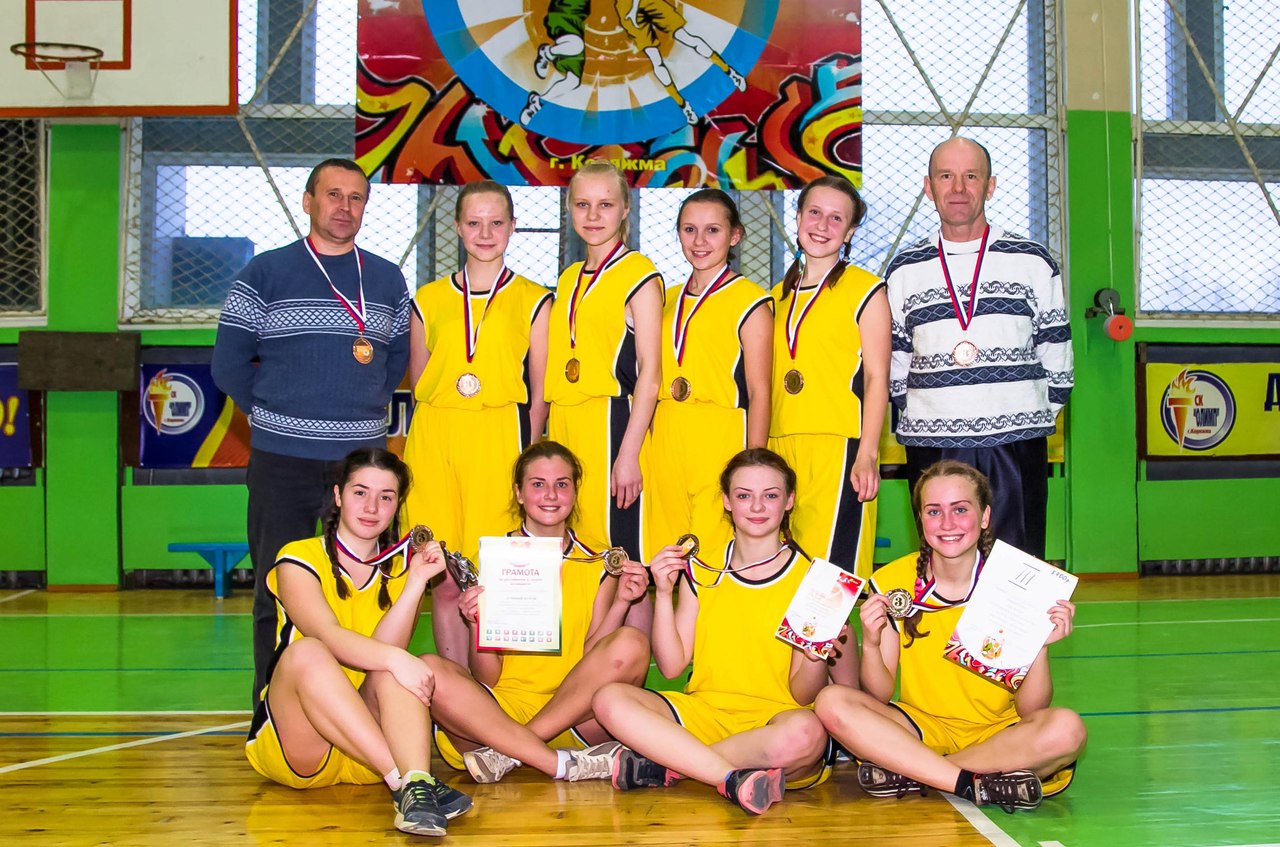 Призеры регионального уровня:
Баскетбол;
Лыжные гонки.
Красноборская средняя школа - победитель Спартакиады общеобразовательных учреждений
2014-15 уч.год; 
2013-14 уч.год; 
2012-13 уч.год;
2011-12 уч.год (7-9 кл.);
2009-10 уч.год;
2008-09 уч.год;
2007-08 уч.год.
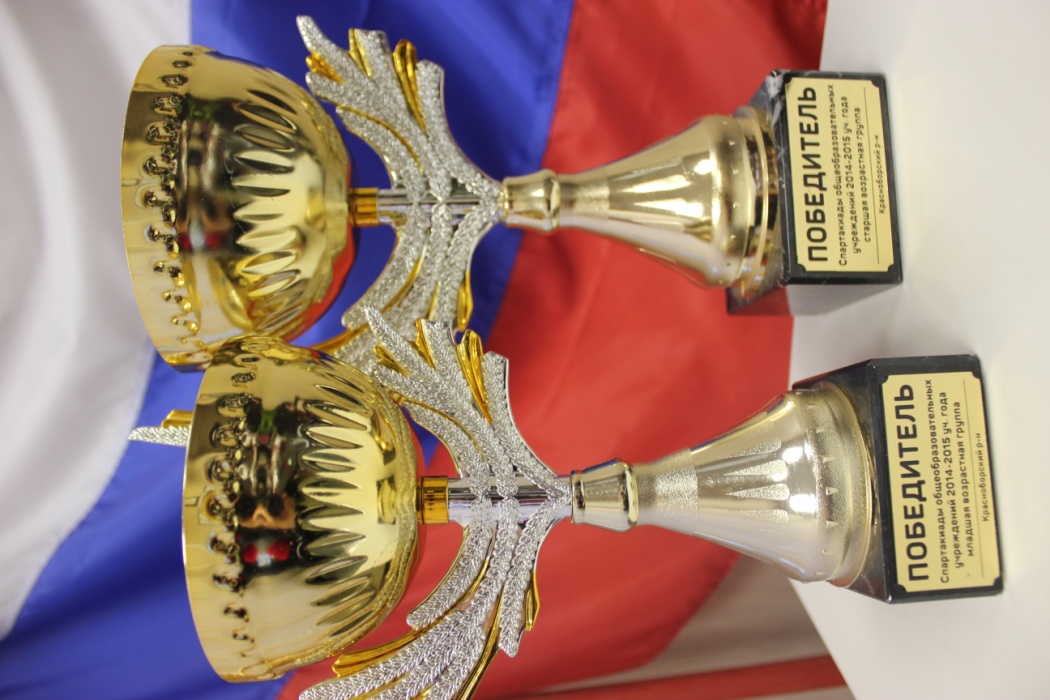